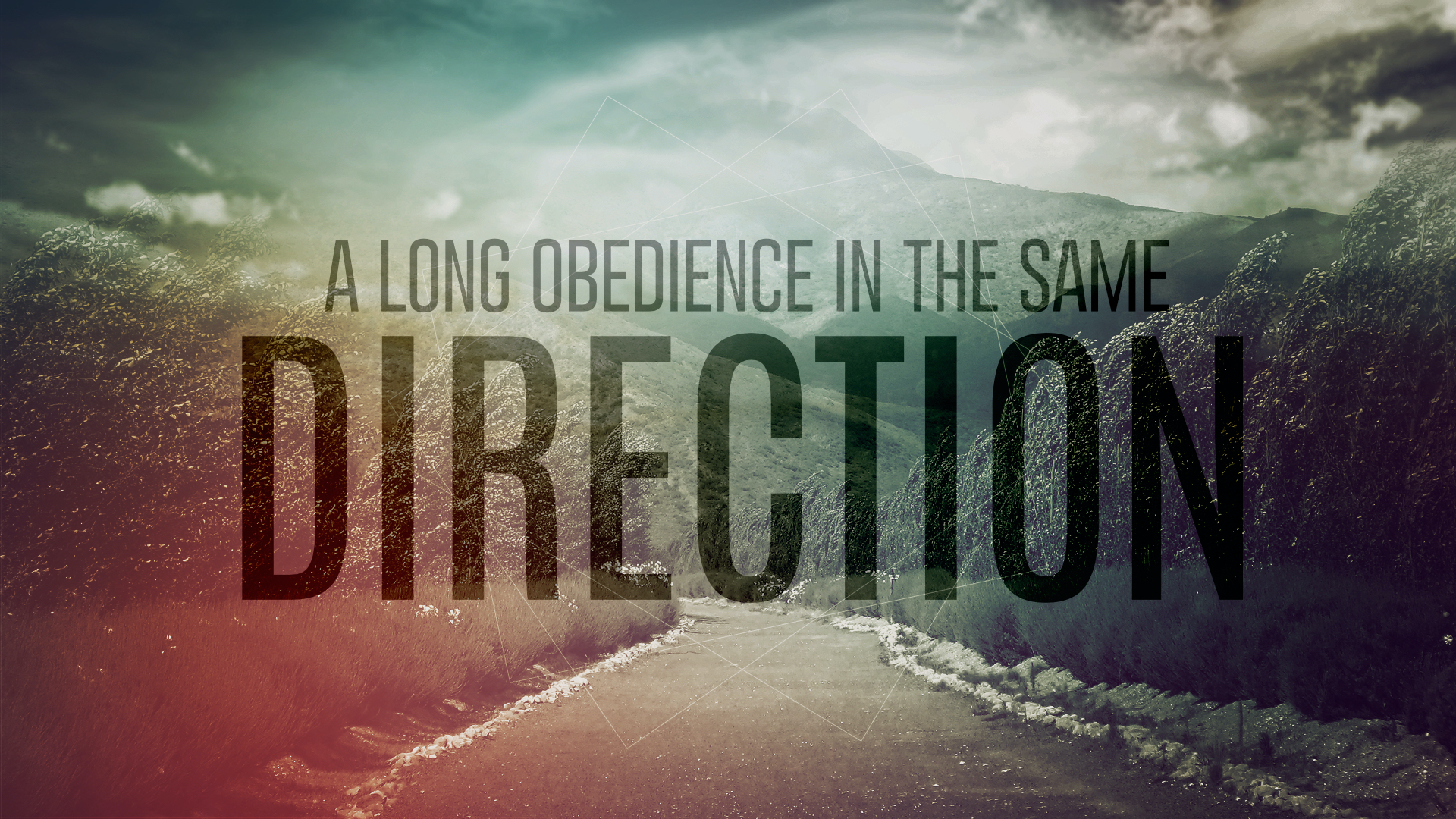 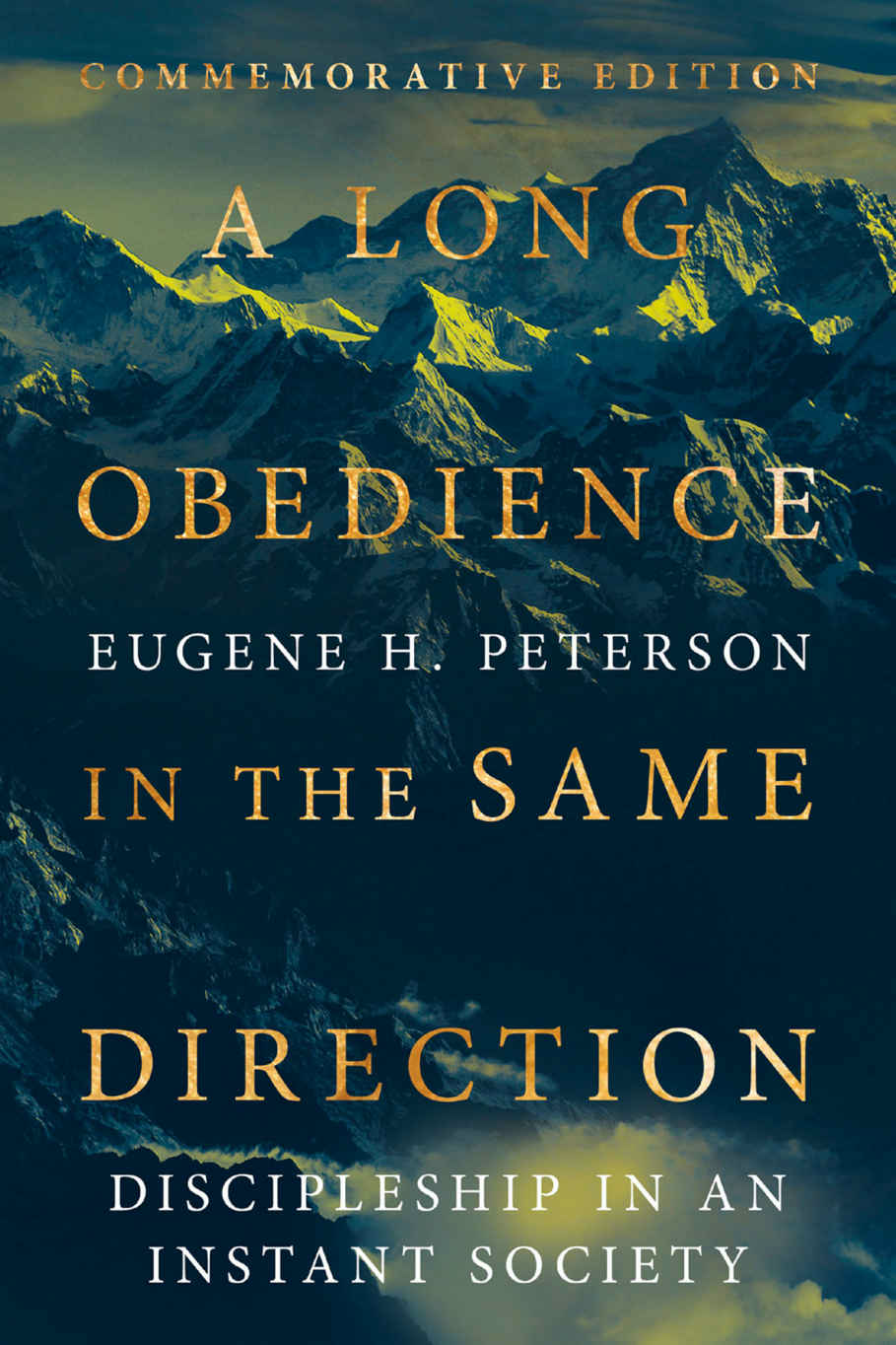 Be of sober spirit, be on the alert. Your adversary, the devil, prowls around like a roaring lion, seeking someone to devour. But resist him, firm in your faith, knowing that the same experiences of suffering are being accomplished by your brethren who are in the world.
After you have suffered for a little while, the God of all grace, who called you to His eternal glory in Christ, will Himself perfect, confirm, strengthen and establish you. (1 Peter 5:8-10)
Do not love the world nor the things in the world. If anyone loves the world, the love of the Father is not in him. For all that is in the world, the lust of the flesh and the lust of the eyes and the boastful pride of life, is not from the Father, but is from the world.
The world is passing away, and also its lusts; but the one who does the will of God lives forever. (1 John 2:15-17)
I. Tourists & Pilgrims
These all died in faith, not having received the promises, but having seen them afar off, and were persuaded of them, and embraced them, and confessed that they were strangers and pilgrims on the earth. (Hebrews 11:13 KJV)
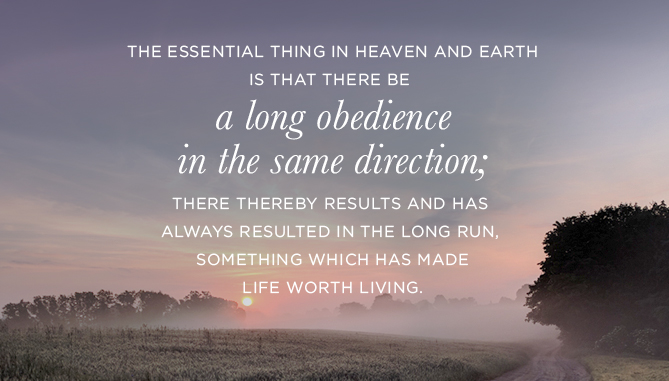 All these died in faith, without receiving the promises, but having seen them and having welcomed them from a distance, and having confessed that they were strangers and exiles on the earth. For those who say such things make it clear that they are seeking a country of their own.
And indeed if they had been thinking of that country from which they went out, they would have had opportunity to return. But as it is, they desire a better country, that is, a heavenly one. Therefore God is not ashamed to be called their God; for He has prepared a city for them. (Hebrews 11:13-16)
Thomas said to Him, “Lord, we do not know where You are going, how do we know the way?” Jesus said to him, “I am the way, and the truth, and the life; no one comes to the Father but through Me. (John 14:5-6)
Do you see what this means—all these pioneers who blazed the way, all these veterans cheering us on? It means we’d better get on with it. Strip down, start running—and never quit!
No extra spiritual fat, no parasitic sins. Keep your eyes on Jesus, who both began and finished this race we’re in. (Hebrews 12:1-2 The Message)
II. The Songs Of Ascents
Psalms 120-134
I press on toward the goal for the prize of the upward call of God in Christ Jesus. (Philippians 3:14)
the goal, where God is beckoning us onward—to Jesus. (Philippians 3:14 The Message)
III. The In Between Times
And many peoples will come and say, “Come, let us go up to the mountain of the Lord, To the house of the God of Jacob; That He may teach us concerning His ways
And that we may walk in His paths.”... (Isaiah 2:3)
On the highroad to deathtrudging, not eager to getto that city, yet the way is still too long for my patience
—teach me a travel song, Master, to march along as we boys used to shout when I was a young scout.
“They are not monuments, but footprints. A monument only says, At least I got this far, while a footprint says, this is where I was taken when I moved again.” – William Faulkner